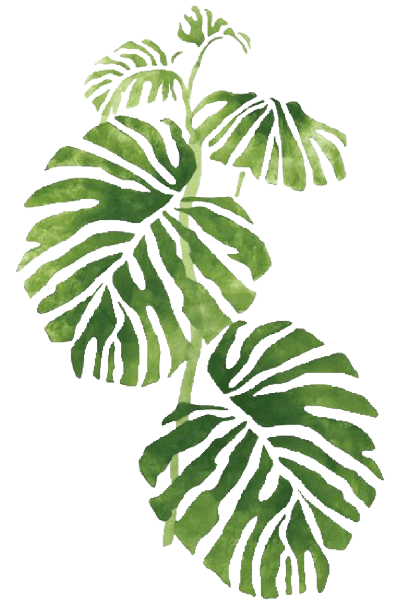 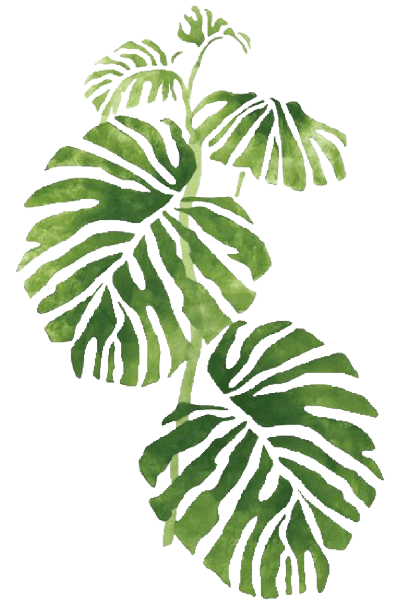 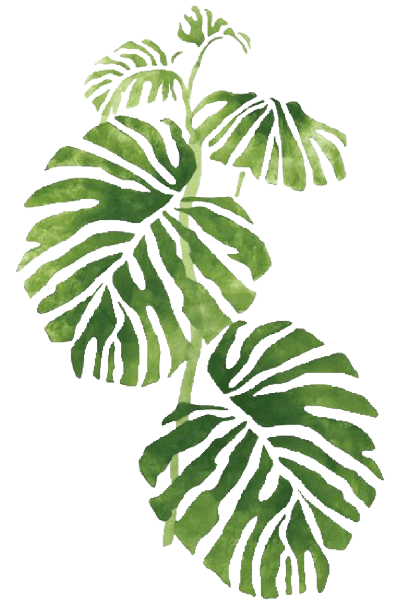 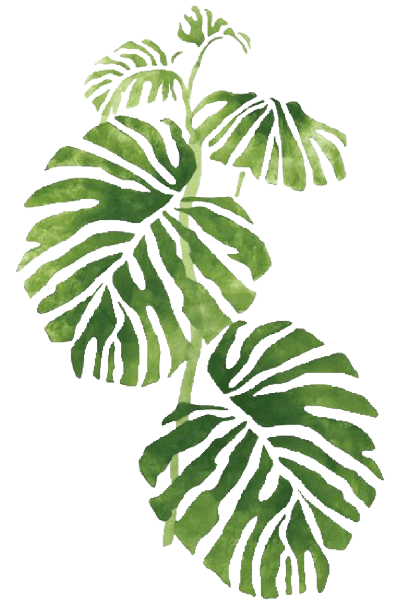 Bài 21: Thực hành Quan sát sinh vật
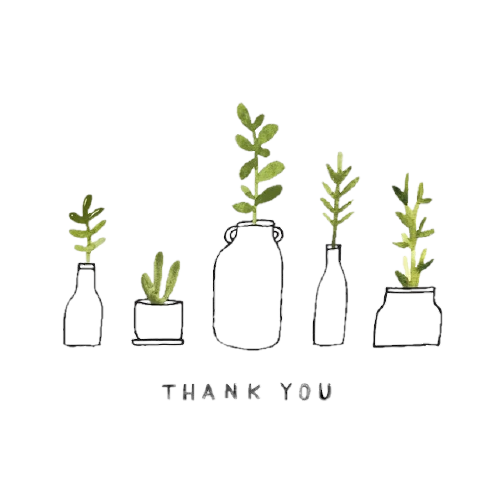 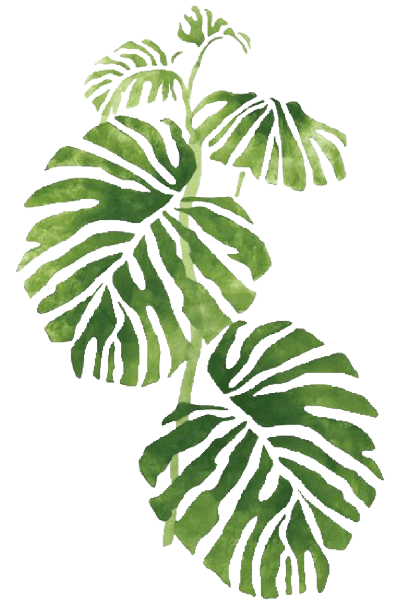 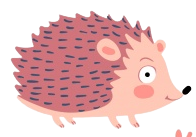 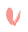 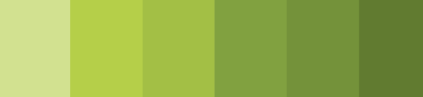 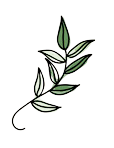 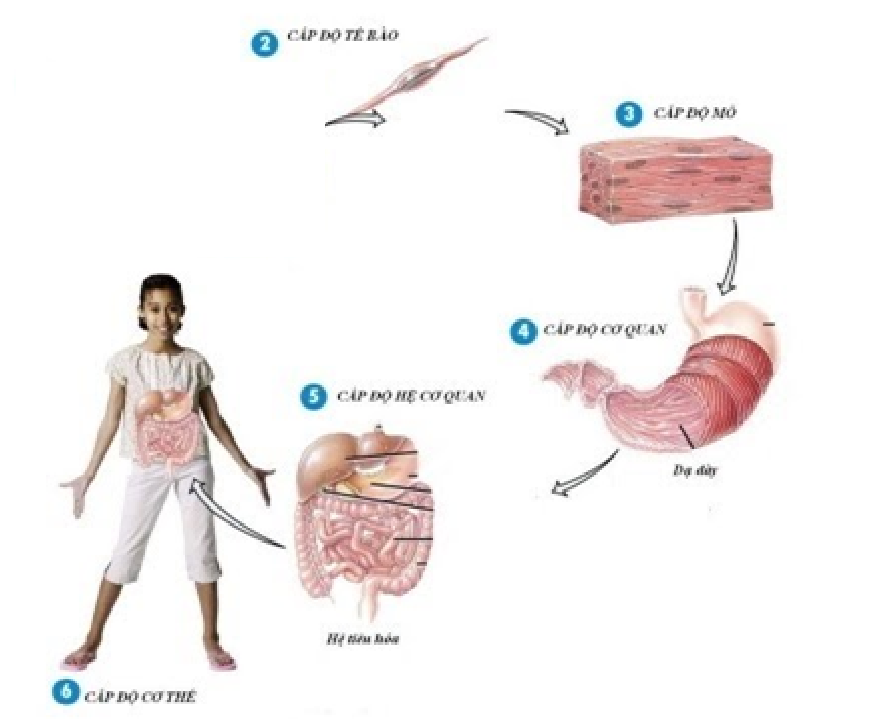 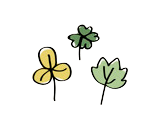 2
I. Cách làm tiêu bản 
và sử dụng kính hiển vi
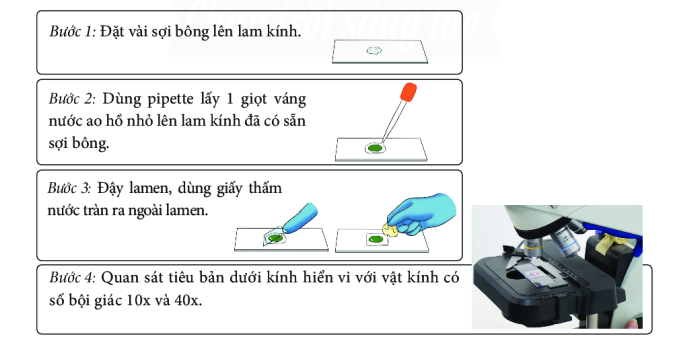 4
II. Tiến hành quan sát
1. Quan sát cơ thể đơn bào
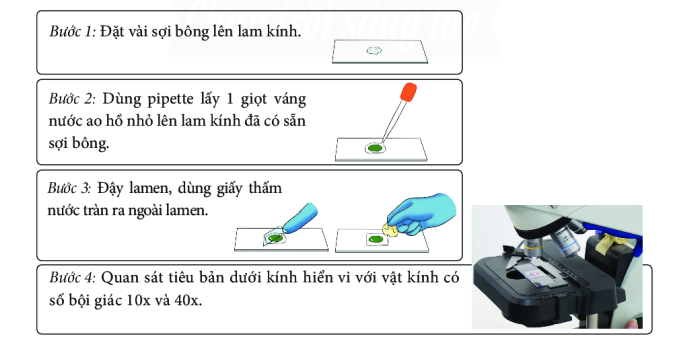 Làm tiêu bản và quan sát dưới kính hiển vi
5
Tại sao trong các bước làm tiêu bản lại có bước đặt sợi bông lên lam kính?
Cách làm tiêu bản
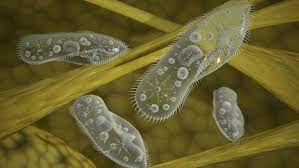 Để hạn chế sự di chuyển của sinh vật, giúp dễ dàng quan sát hơn
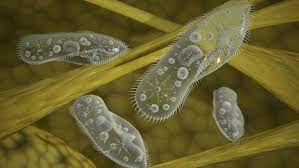 TRÙNG ROI
TRÙNG GIÀY
7
2. Quan sát các cơ quan cấu tạo cây xanh
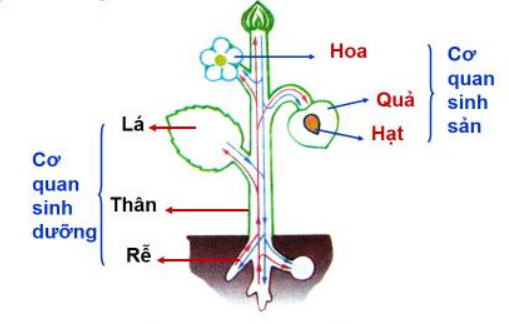 8
2. Quan sát các cơ quan cấu tạo cây xanh
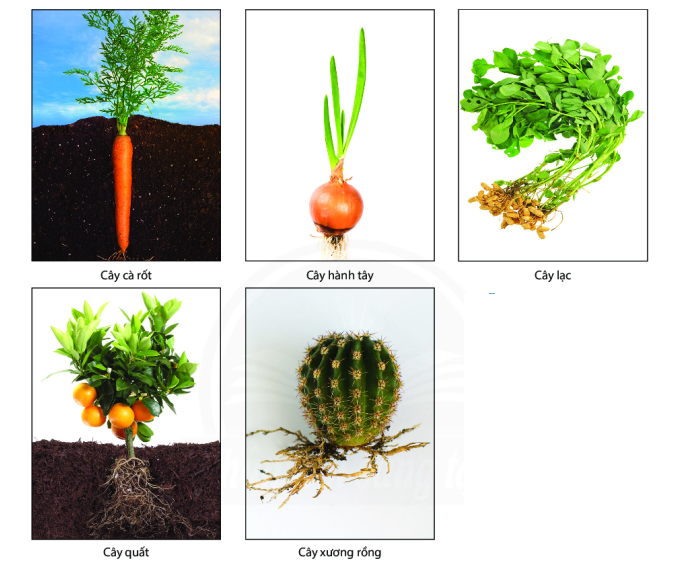 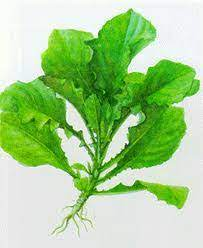 Cây cải
9
Quan sát các cơ quan cấu tạo của cây xanh
Theo em củ cà rốt là bộ phận nào của cây?
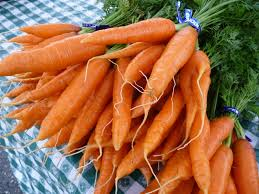 Rễ biến dạng: rễ củ, phát triển từ rễ cái, dự trự chất dinh dưỡng cho cây
CÁC LOẠI RỄ BIẾN DẠNG
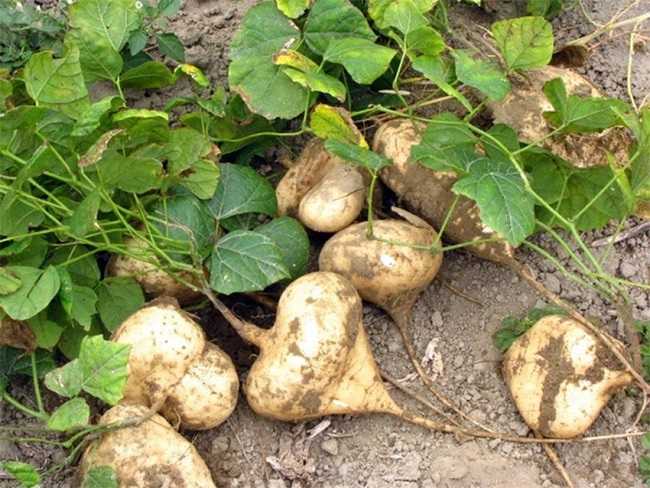 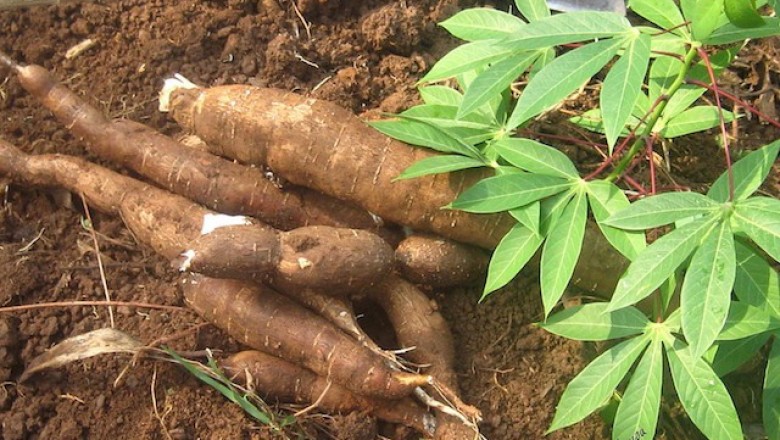 Cây sắn ( khoai mì)
Củ đậu
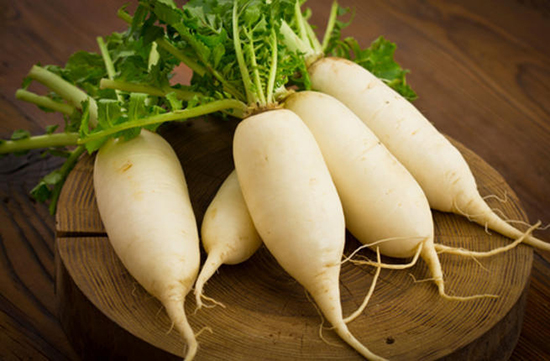 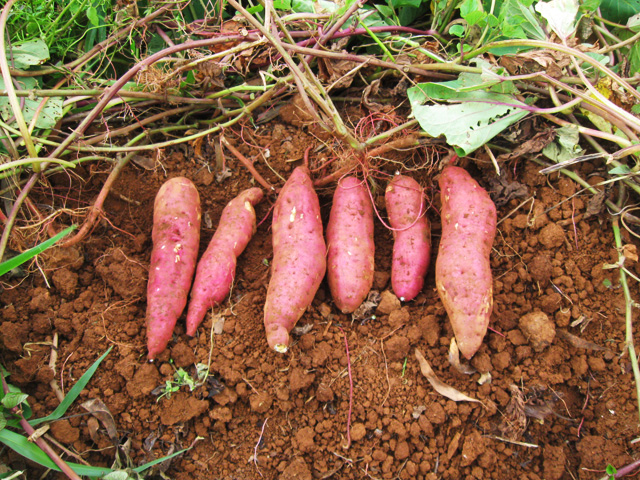 Khoai lang
Củ cải
CÁC LOẠI THÂN BIẾN DẠNG
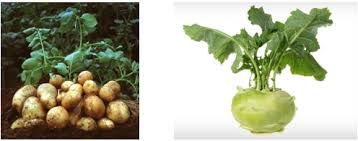 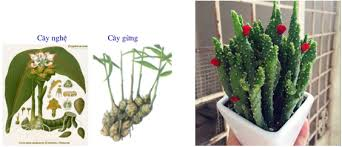 3. Quan sát mô hình cấu tạo cơ thể người
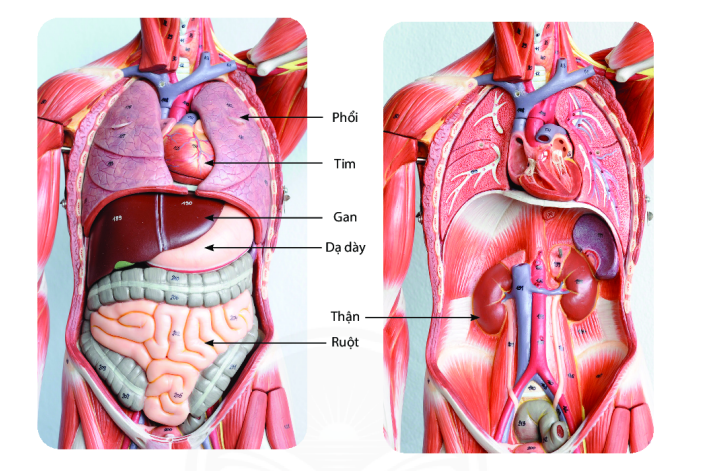 Các nhóm hãy tháo lắp mô hình cấu tạo cơ thể người (3 phút)
13
III. Vận dụng
Nhiệm vụ sau buổi học
14